Introduction to Amazon Web Services (AWS)
Slides adapted from Prasad Calyam (University of Missouri)
Growth of AWS
1.3 Trillion in 2013
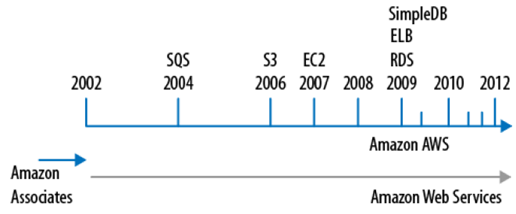 DynanoDB
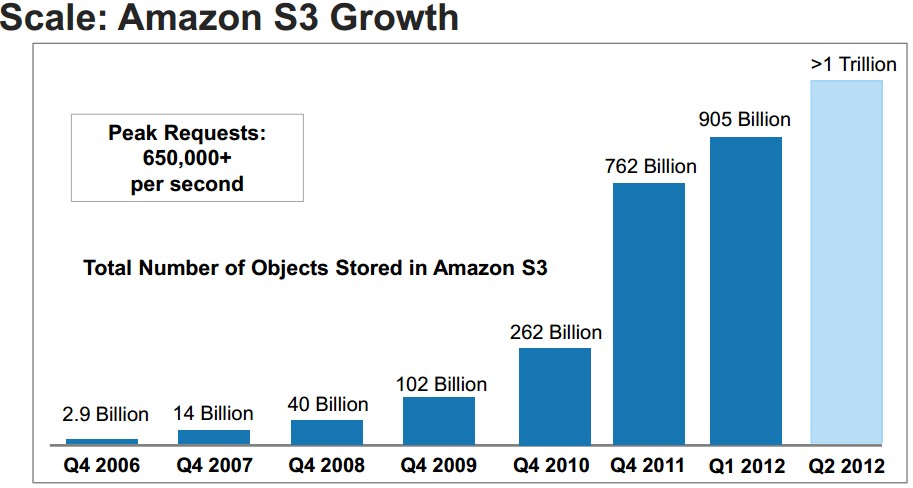 Amazon S3 Growth
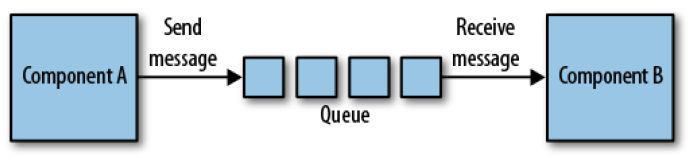 2012
2006
AWS “Simple Queue Service” fosters ‘decoupled’ service oriented architecture message passing
“Developers can move data between distributed components of their applications that perform different tasks, without loosing messages or requiring each component to be always available”
S3 Storage, EC2 Compute, ELB Load Balancing, RDS Relational Database, SimpleDB
AWS Free-Tier
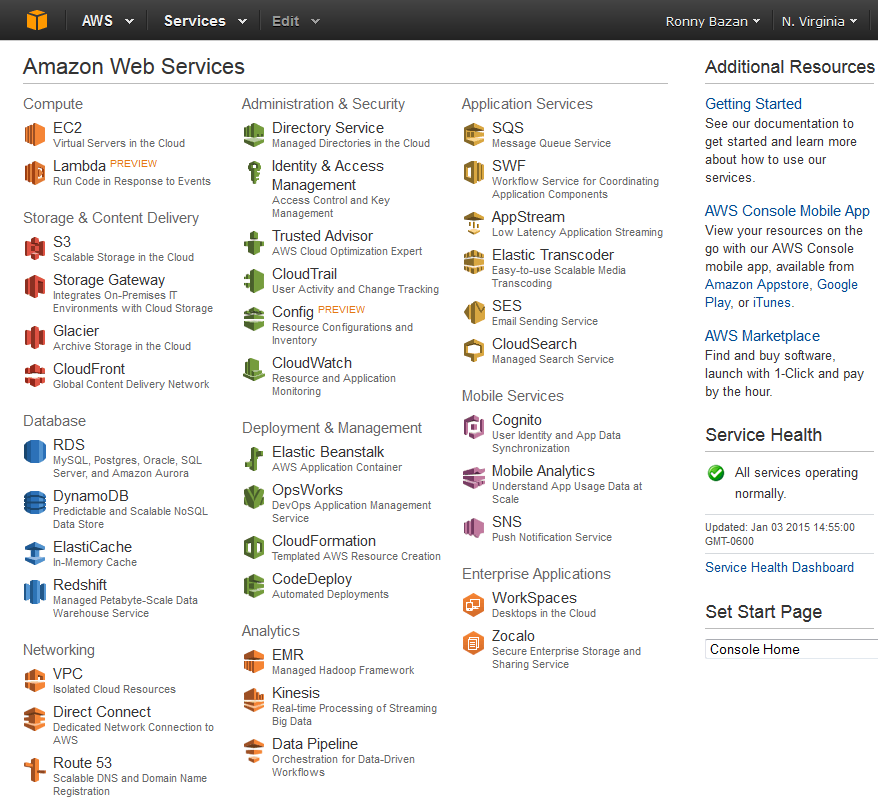 Free Usage Restrictions
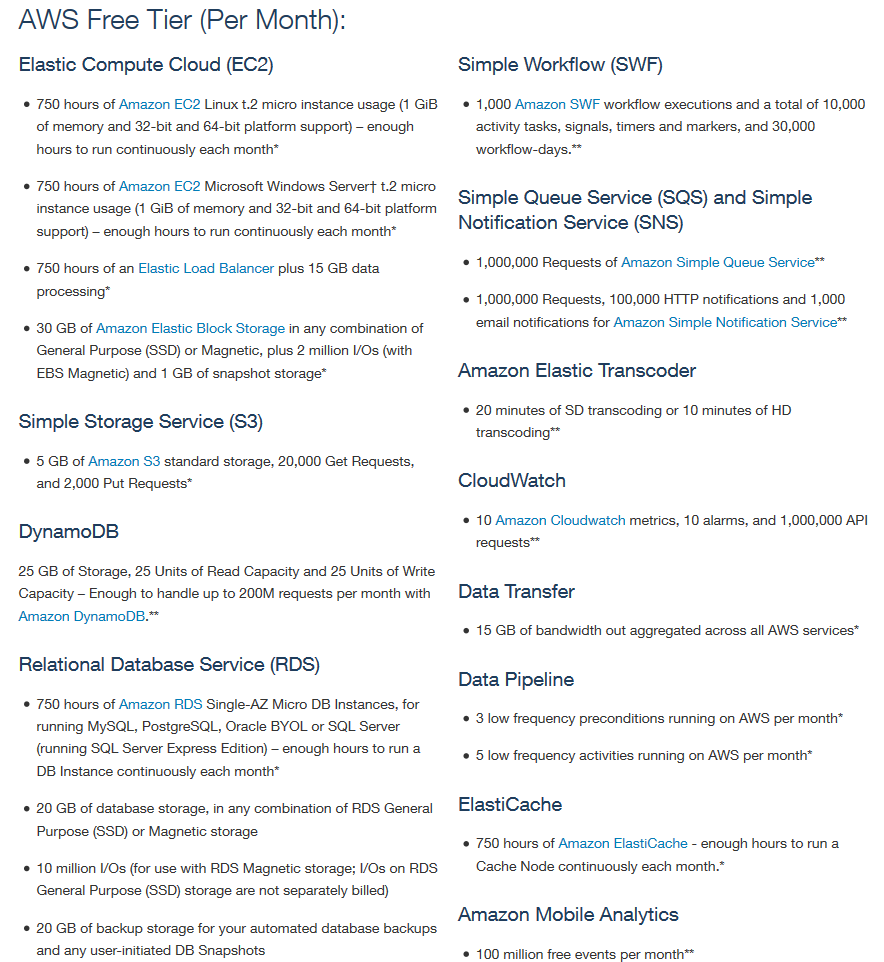 Pricing of S3
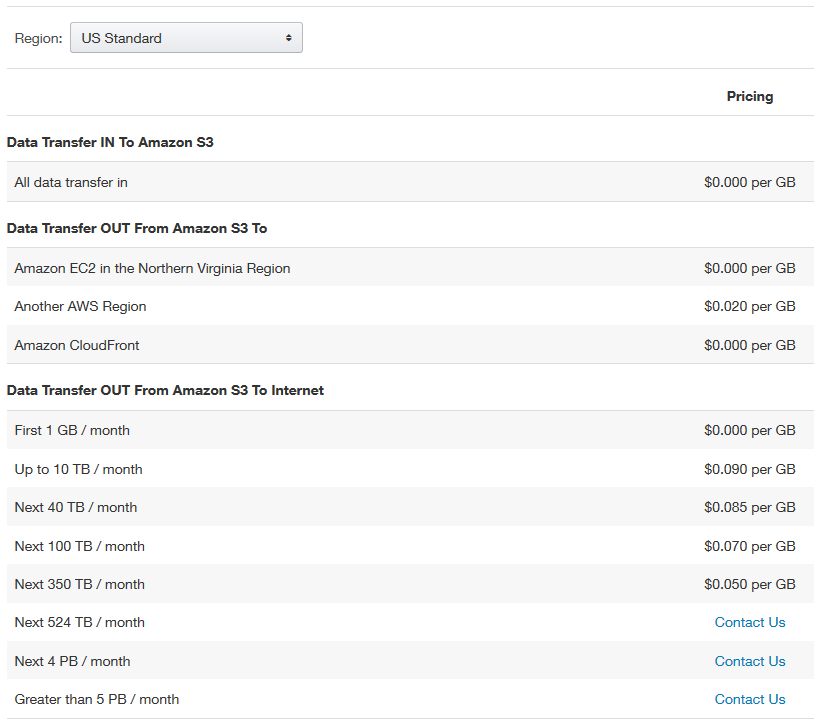 $100 Promotional Code/Student Tier
You can access -
AmazonRedshift
AWSDirectConnect
AmazonCloudcast
AWSQueueService
AmazonVPC
AmazonElastiCache
AmazonSES
AmazonSIS
AmazonCloudSearch
AmazonSNS
AmazonRoute53
AWSStorageGateway
AmazonEC2
AmazonDynamoDB
ElasticMapReduce
Amazon ETS
AmazonSimpleDB
AmazonRDS
AWSDataTransfer
AWSSupportBasic
AmazonS3
AmazonCloudFront
AWSElasticBeanstalk
AmazonGlacier
AWS Lambda
AWS Key Management Service
CloudWatch
AWS cognito
Amazon ELB
Students will receive a $100 AWS usage credit code from me/TA via e-mail
Although each assigned lab session will only use free-tier resources, the credit is helpful if there are accidental charges or if a student would like to experiment with any advanced AWS capabilities
If a student exceeds the $100 usage credit, he/she will be responsible for payment of any overage charges
You will be provided instructions in AWS Lab 1 to setup billing alerts to monitor usage, and at the end of each AWS lab session, you should turn off your instances
Example Application Hosting in AWS
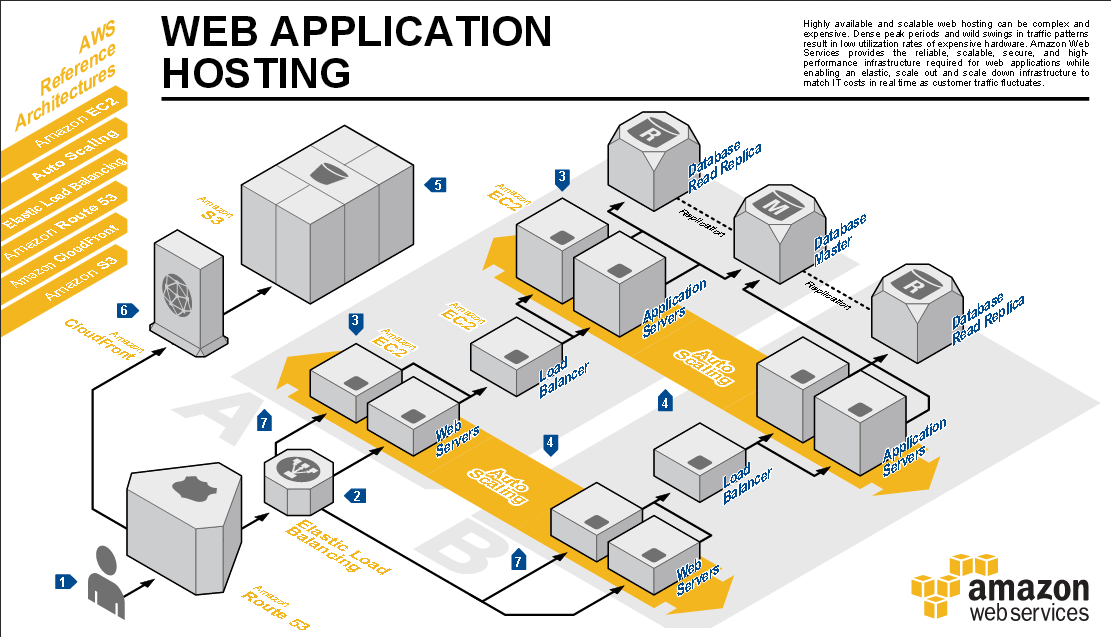 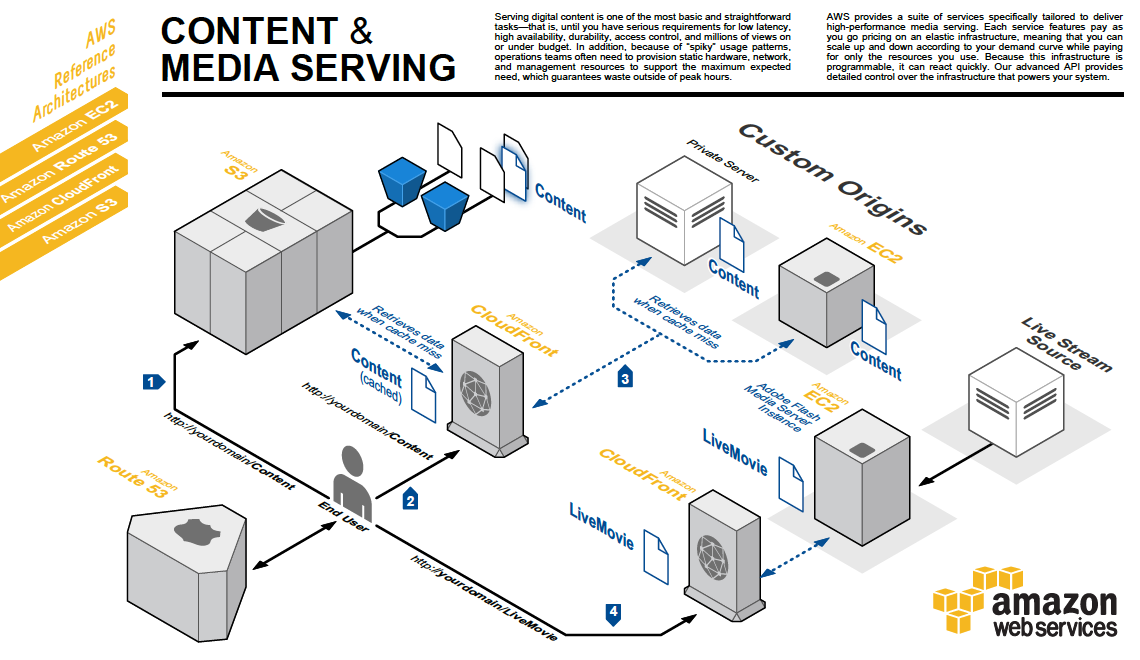 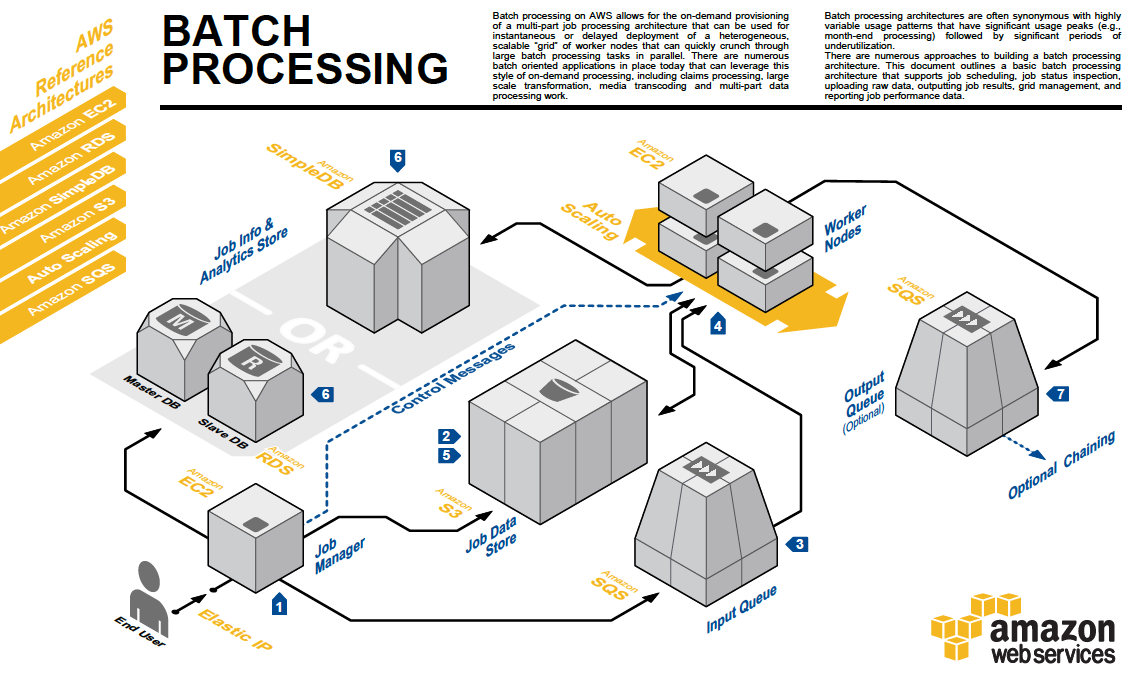 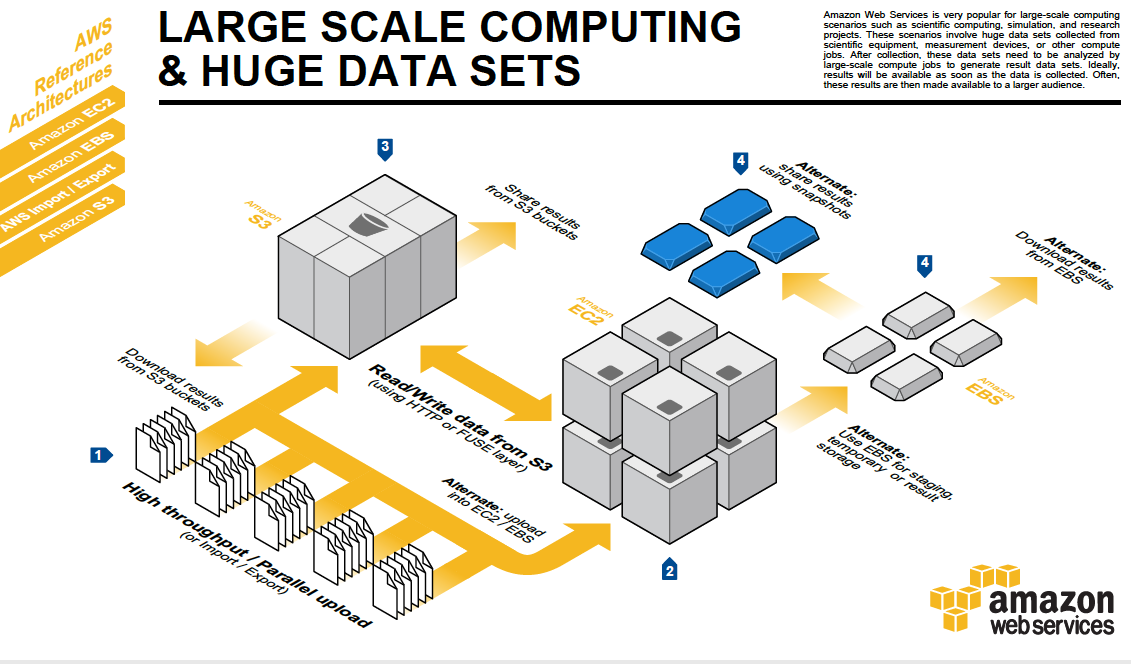 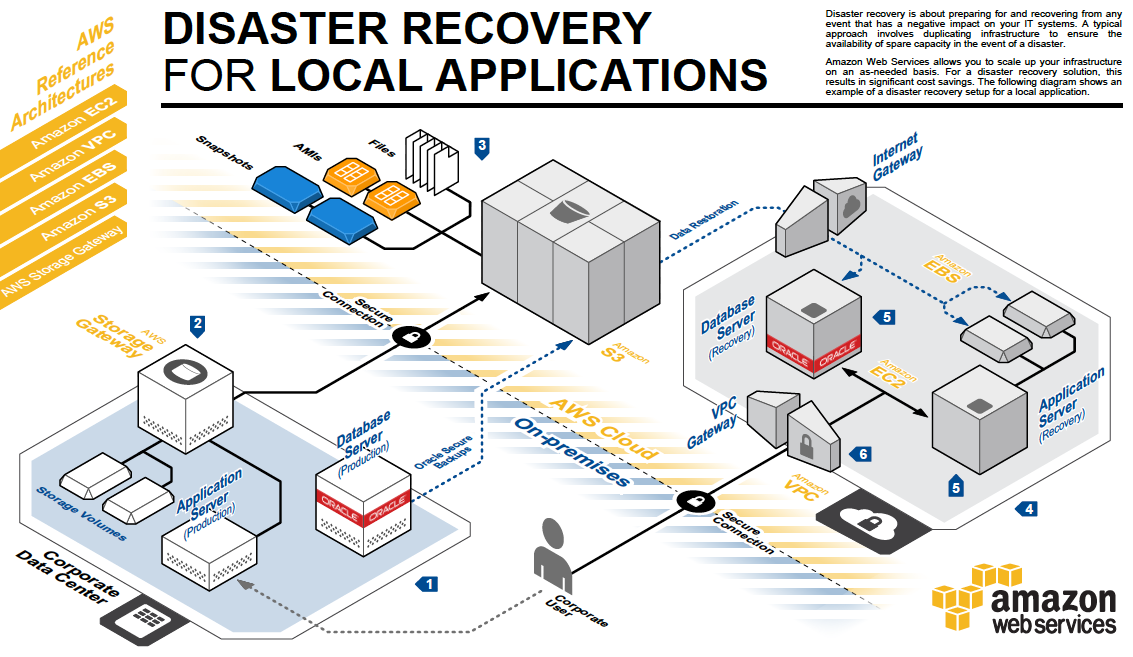 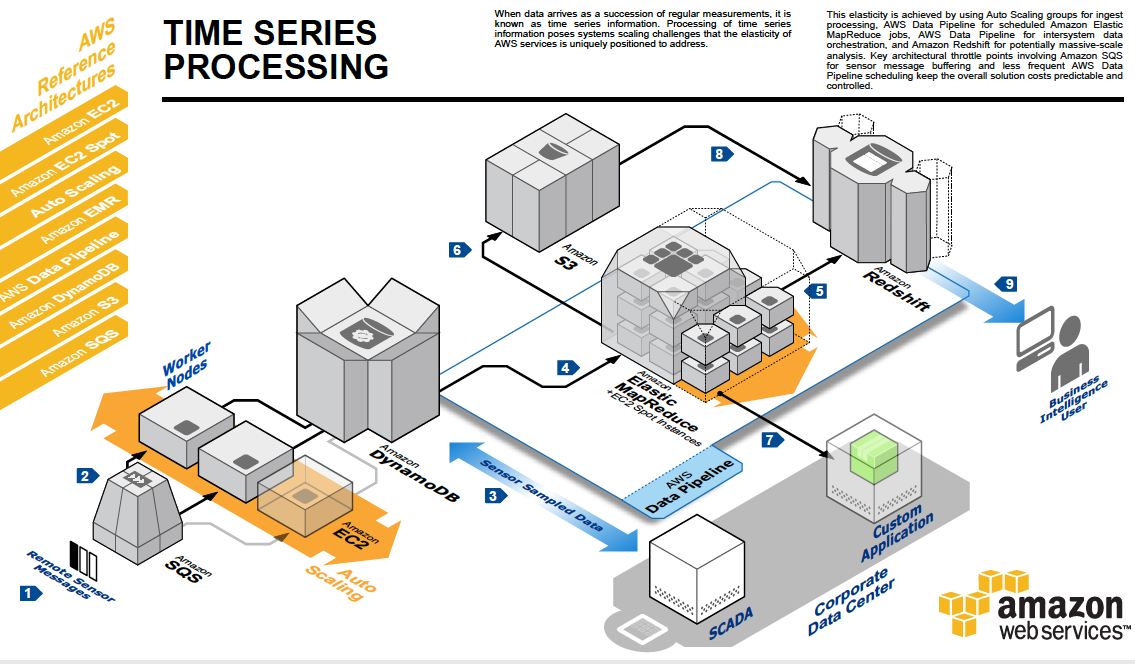 AWS Regions11 regions, 28 availability zones (1 to 6 data centers)…~1.4 million servers worldwide!!
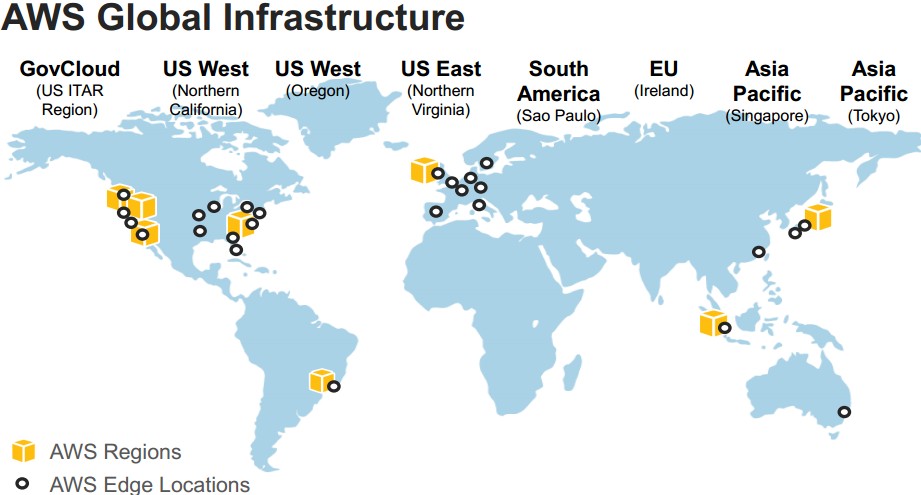 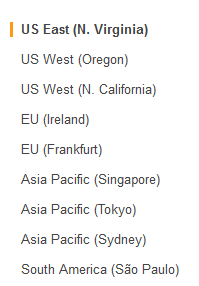 More Introduction Information about AWS at –  (especially see different networking setups allowed by AWS including ‘Direct Connect’)
http://www.slideshare.net/AmazonWebServices/03-introduction-to-aws
AWS Platform Example Deployment
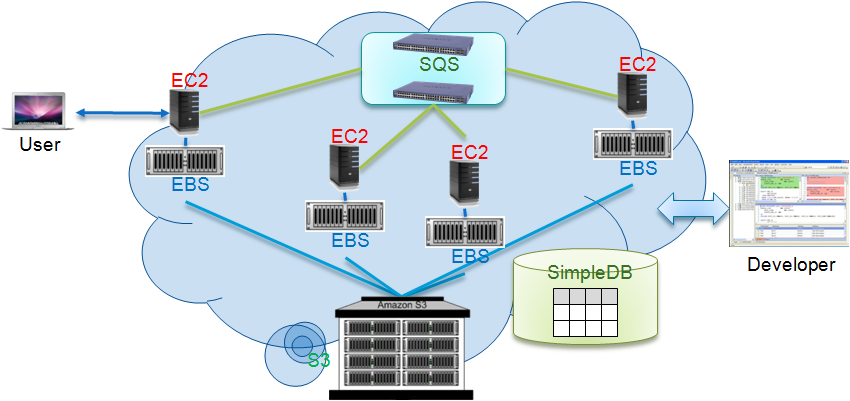 SQS, S3 and EC2 Use Case
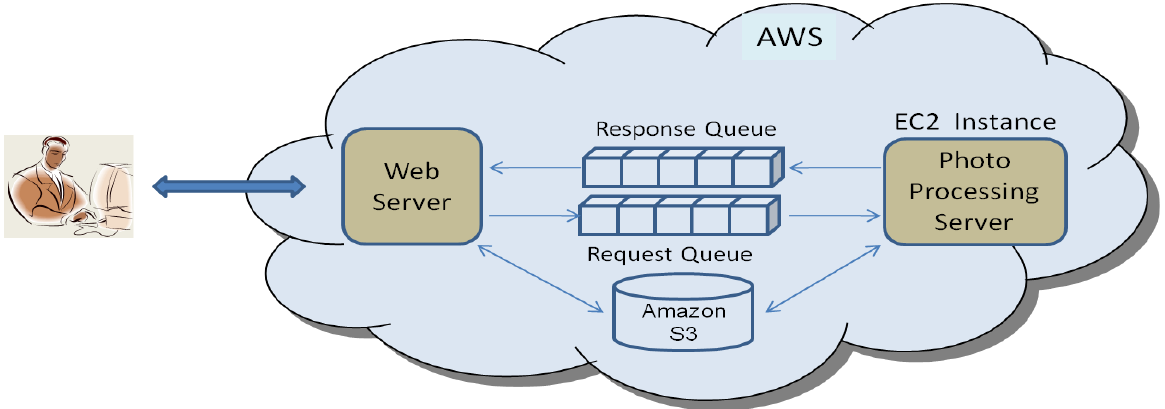 Failure isolation and adaptation
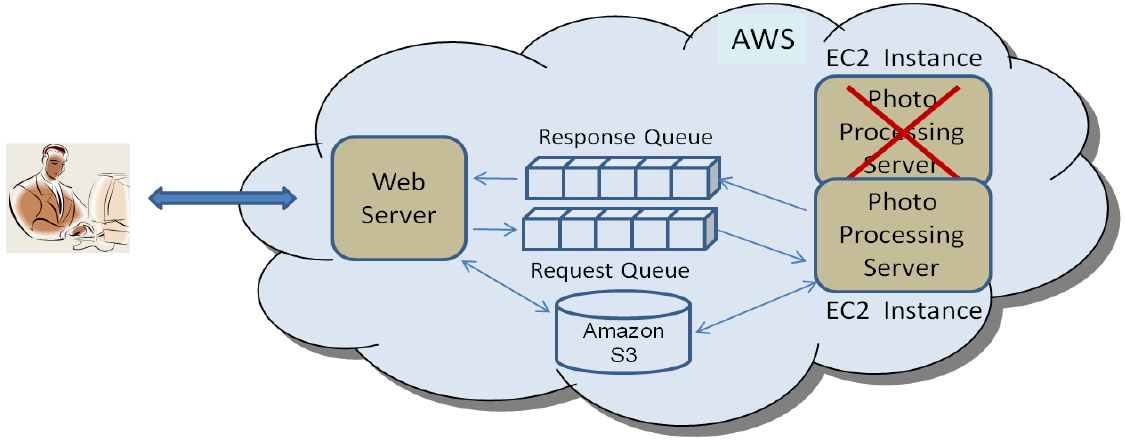 Scalability with new EC2 instances to meet heavy load demands
SQS, S3 and EC2 Use Case
Can you think of a use case extension for scaling or decoupling?
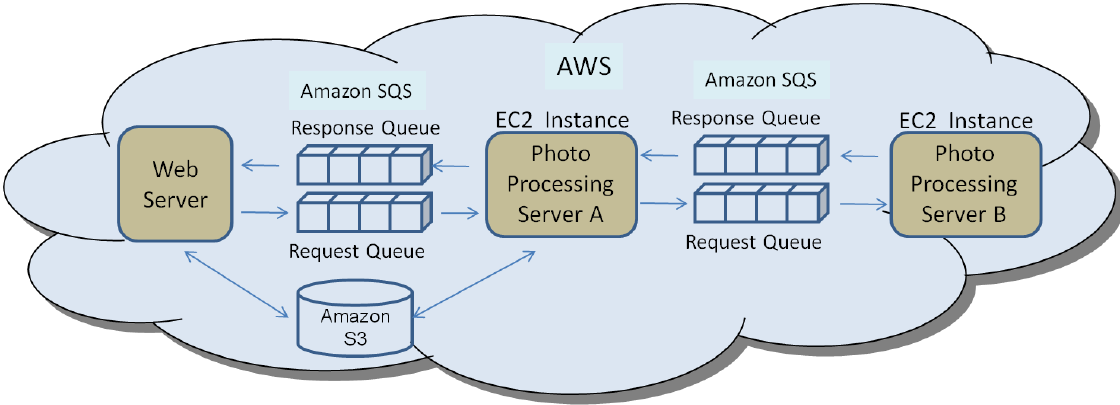 Pipeline processing to ‘decouple’ longer-running operations in a separate, dedicated server
AWS Execution Environment
Private AMI: Images created by you, which are private by default; you can grant access to other users to launch your private images
Public AMI: Images created by users and released to the community, so anyone can launch instances based on them and use them any way they like
Paid AMI: You can create images providing specific functions that can be launched by anyone willing to pay you per each hour of usage on top of AWS charges
AWS Marketplace
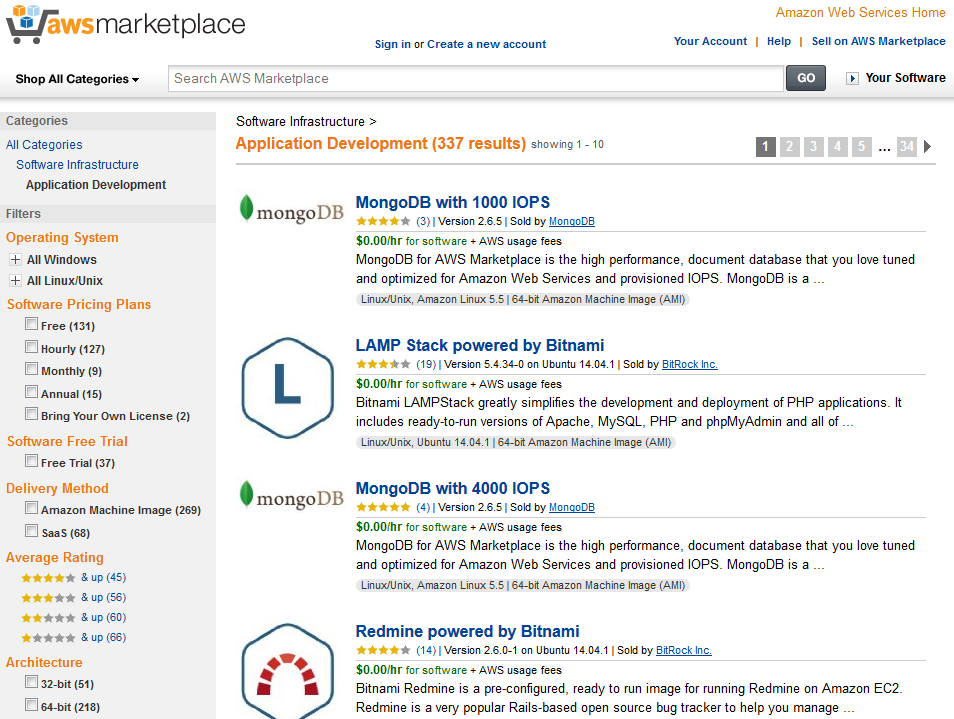 AWS Access Credentials
Credential type you use depends on the type of AWS API
Access Keys
To make secure REST or Query protocol requests to any AWS service API
Parts and Usage
Access Key ID—Your Access Key ID identifies you as the party responsible for service requests; you include it in each request, so it's not a secret
Secret Access Key—Each Access Key ID has a Secret Access Key associated with it; This key is used to calculate the digital signature that you include in the request; Your Secret Access Key is a secret, and only you and AWS should have it
X.509 Certificates
To make secure SOAP protocol requests to AWS service APIs
Parts and Usage
X.509 Certificate –  holds the public key and related metadata; You include it in each service request, so it's not a secret
Private Key—Each certificate has a private key associated with it; Use the private key to calculate the digital signature to include in the request; Your private key is a secret, and only you should have it and AWS doesn't keep a copy
Key Pairs
To launch and then securely access your Amazon EC2 instances
You can make as many as you like by giving friendly names (can’t replace any particular key pair)
Private key that you keep with you; Public key that AWS keeps to allow access
Cost Saving Considerations in AWS
On-Demand Instances
Pay for compute capacity by the hour with no long-term commitments
Reserved Instances 
Make a low, one-time payment for each instance you want to reserve and in turn receive a significant discount on the hourly charge for that instance 
Spot Instances
Bid on unused EC2 capacity and run those instances for as long as their bid exceeds the current Spot Price
Other Best Practices…
AWS Lab-2 Reading
http://media.amazonwebservices.com/AWS_Cloud_Best_Practices.pdf 
Design for failure and nothing will fail
Decouple your components
Implement elasticity
Think parallel
Keep dynamic data closer to compute and static data closer to user
Know security and performance tradeoffs
Another great link for high scalability, architecture case studies 
http://highscalability.com - ‘Building bigger, faster, more reliable websites’
YouTube Architecture
http://highscalability.com/youtube-architecture 
Good Dashboard Example:
http://stackexchange.com/performance